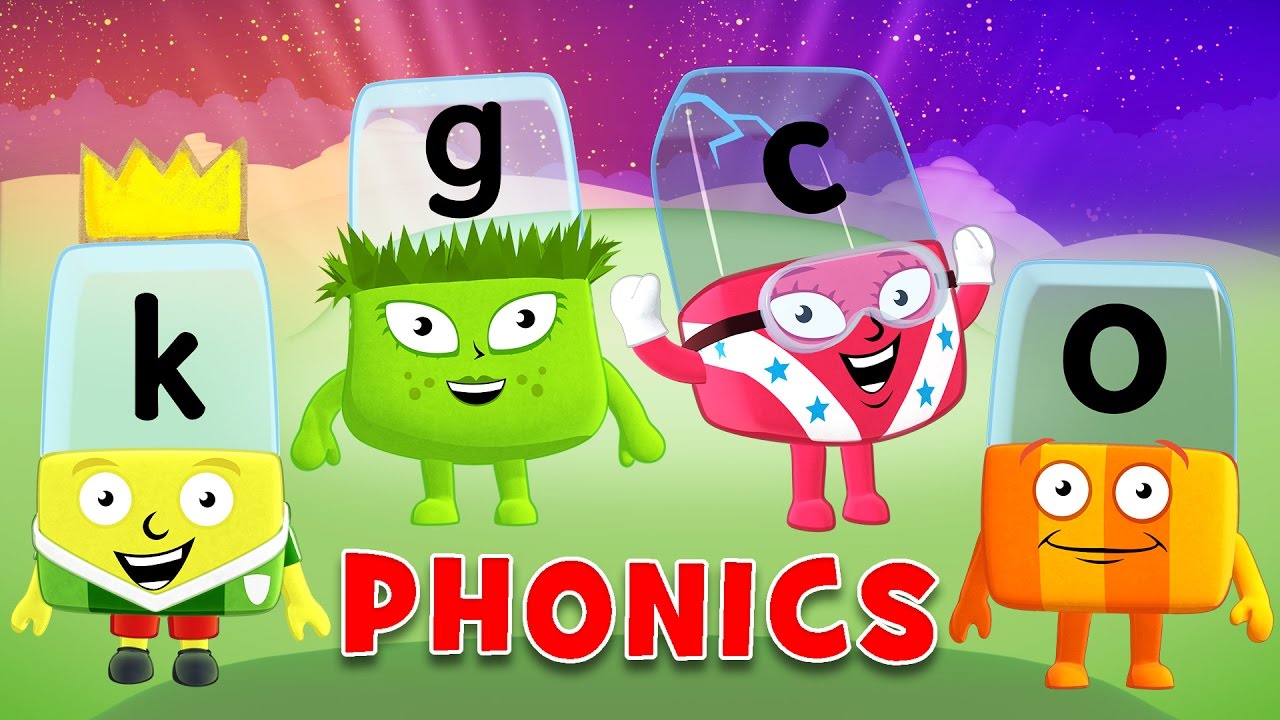 Wednesday 13th January
Phonics - Phase 3
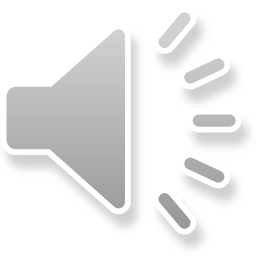 Can you guess what our phoneme is today?
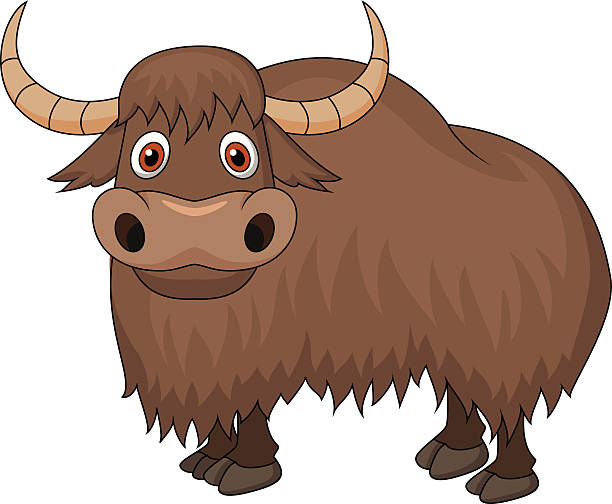 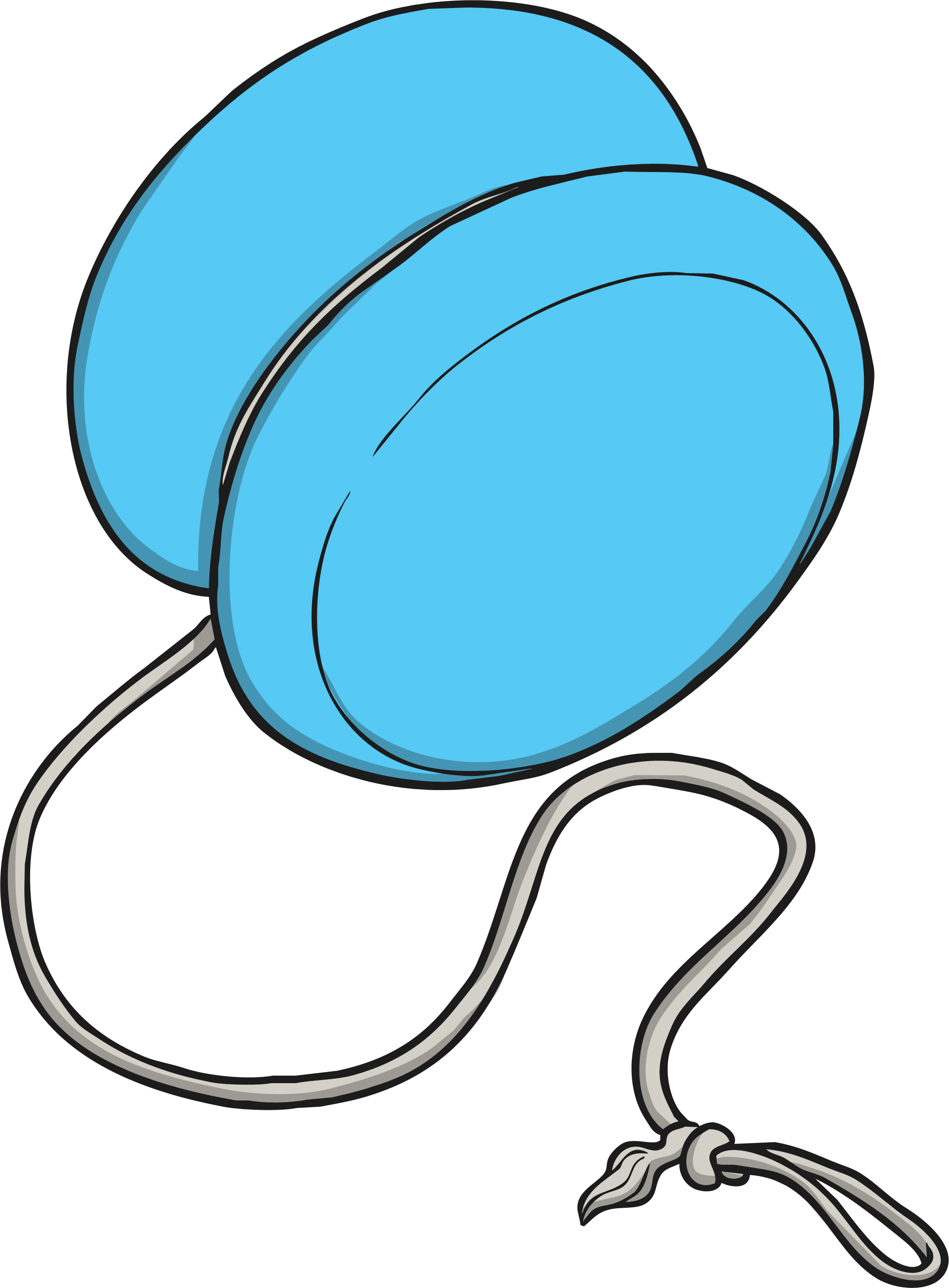 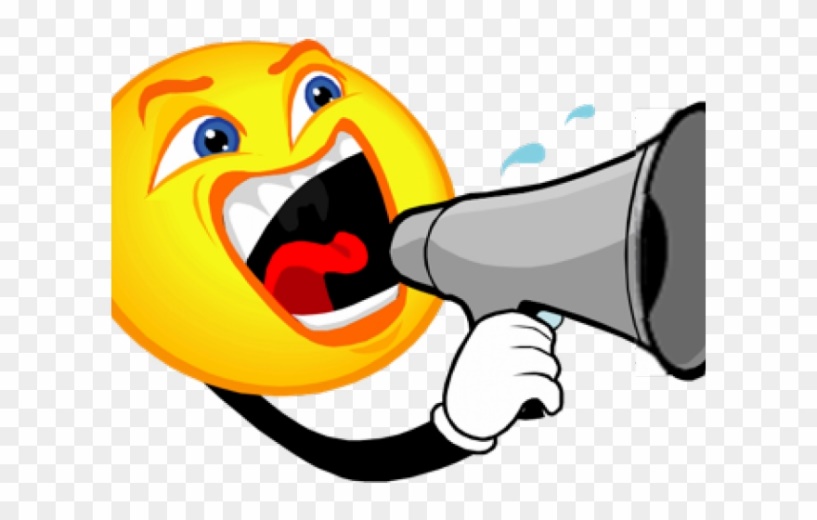 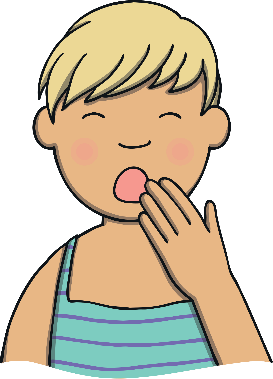 Our phoneme today is…
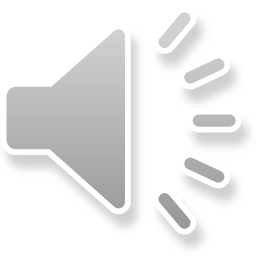 yes
y
yak
yell
yellow
Can you say these words with our phoneme in? See if you can sound out the words then blend to read
Click the pictures that begin with ‘y’ to move them into the middle.
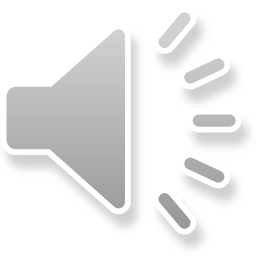 y
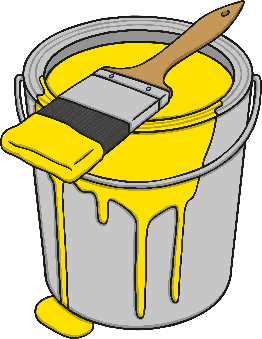 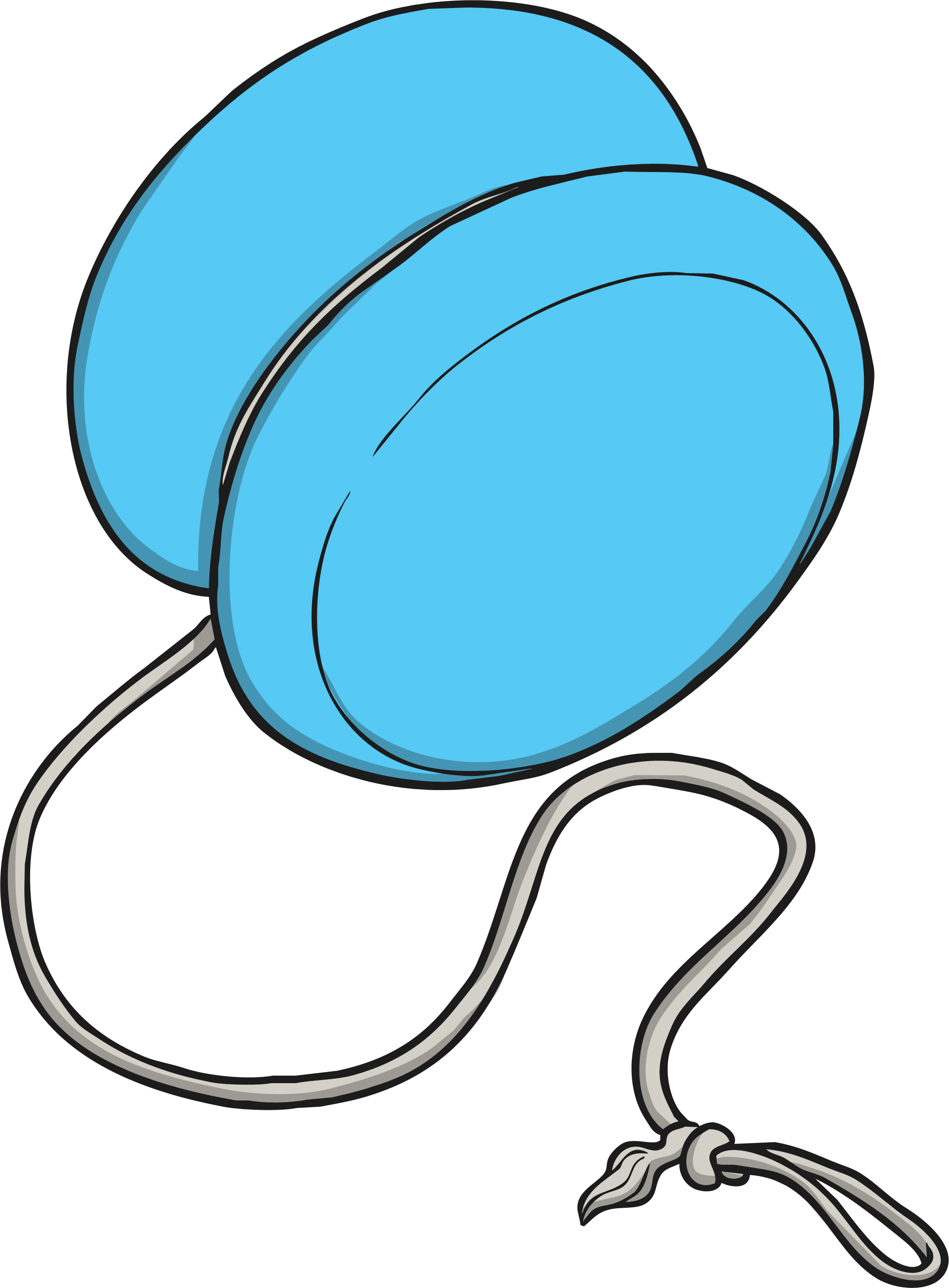 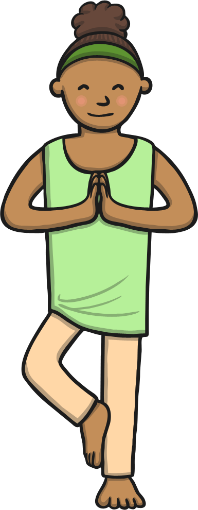 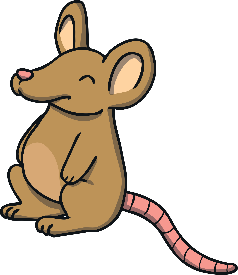 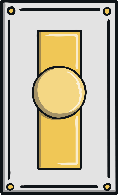 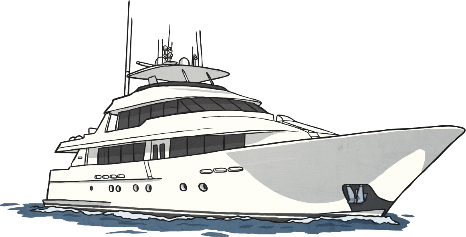 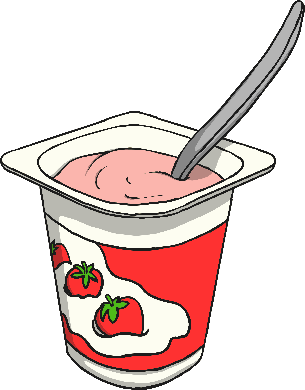 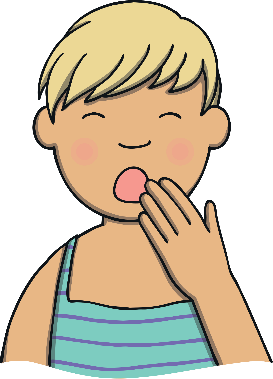 Can you decode to read our sentences? How many ‘y’ graphemes can you see?Yes! I can get a pet. Yum! It is jam. A dog can yap.
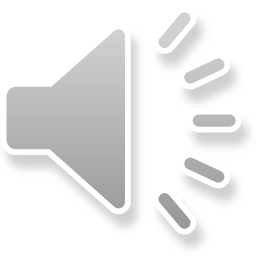 Follow this link to play Buried Treasure – read the word and decide if it is a real word or a monster word. You can select the phoneme we have been looking at today or use previous phonemes to consolidate.